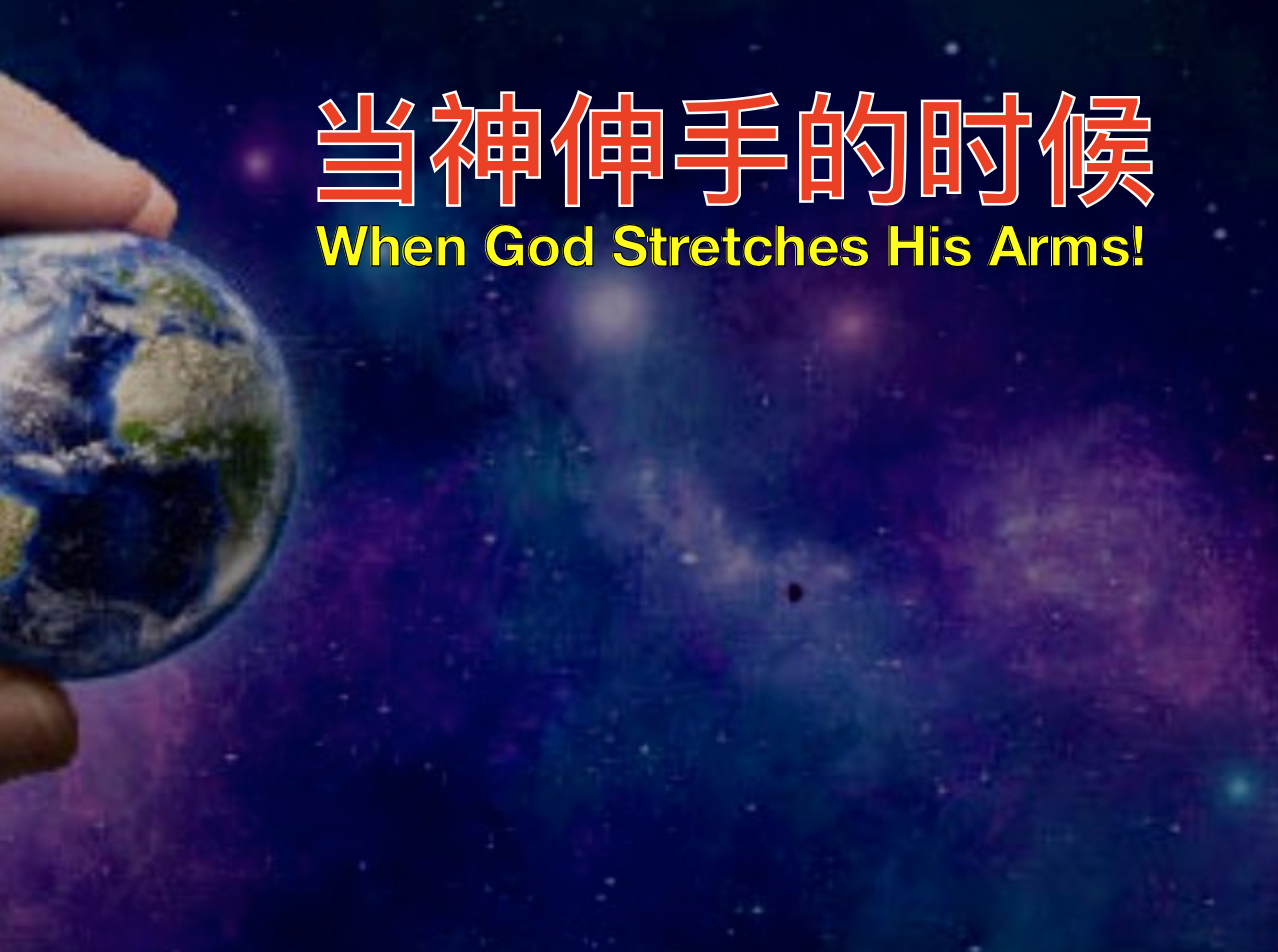 房正豪牧师
Pastor Steven Fang
羅 馬 書 Romans 10:13
13 因 为 凡 求 告 主 名 的 ， 就 必 得 救 。
13 “Everyone who calls on the name of the Lord[j] will be saved.”
羅 馬 書 Romans 10:14
14 然 而 ， 人 未 曾 信 他 ， 怎 能 求 他 呢 ？ 未 曾 听 见 他 ， 怎 能 信 他 呢 ？ 没 有 传 道 的 ， 怎 能 听 见 呢 ？
14 How, then, can people[l] call on someone they have not believed? And how can they believe in someone they have not heard about? And how can they hear without someone preaching?
羅 馬 書 Romans 10:15
15 若 没 有 奉 差 遣 ， 怎 能 传 道 呢 ？ 如 经 上 所 记 ： 报 福 音 、 传 喜 信 的 人 ， 他 们 的 脚 踪 何 等 佳 美 。
15 And how can people preach unless they are sent? As it is written, “How beautiful are those who bring the good news!”
羅 馬 書 Romans 10:16
16 只 是 人 没 有 都 听 从 福 音 ， 因 为 以 赛 亚 说 ： 主 阿 ， 我 们 所 传 的 有 谁 信 呢 ？
16 But not everyone has obeyed the gospel, for Isaiah asks, 
“Lord, who has believed our
我们永不放弃
We Must Never Give Up!
羅 馬 書 Romans 10:17
17 可 见 信 道 是 从 听 道 来 的 ， 听 道 是 从 基 督 的 话 来 的 。
17 Consequently, faith results from listening, and listening results through the word of the Messiah.
羅 馬 書 Romans 10:18
18 但 我 说 ， 人 没 有 听 见 麽 ？ 诚 然 听 见 了 。 他 们 的 声 音 传 遍 天 下 ； 他 们 的 言 语 传 到 地 极 。
18 But I ask, “Didn’t they hear?” Certainly they did! In fact,“Their voice has gone out into the whole world, and their words to the ends of the earth.”
羅 馬 書 Romans 10:19
19 我 再 说 ， 以 色 列 人 不 知 道 麽 ？ 先 有 摩 西 说 ： 我 要 用 那 不 成 子 民 的 ， 惹 动 你 们 的 愤 恨 ； 我 要 用 那 无 知 的 民 触 动 你 们 的 怒 气 。
19 Again I ask, “Did Israel not understand?” Moses was the first to say,
“I will make you jealous by those who are not a nation;  I will make you angry
    by a nation that doesn’t understand.”
羅 馬 書 Romans 10: 20
20 又 有 以 赛 亚 放 胆 说 ： 没 有 寻 找 我 的 ， 我 叫 他 们 遇 见 ； 没 有 访 问 我 的 ， 我 向 他 们 显 现 。
20 And Isaiah boldly says,“I was found by those who were not looking for me;
    I was revealed to those who were not asking for me.”
羅 馬 書 Romans 10: 21
21 至 於 以 色 列 人 ， 他 说 ： 我 整 天 伸 手 招 呼 那 悖 逆 顶 嘴 的 百 姓 。
21 But about Israel he says,
“All day long I have held out my hands
    to a disobedient and rebellious people.”
人的尽头就是神的开头！		
When There is No Way Out, He will Make a Way!

神的尽头就是人的爆头（灭亡）！
At the End of God’s Patience is Man’s Destruction!
你珍惜神伸出来的手吗？
 Do You Treasure 
His Out-Stretched Arms?
馬 太 福 音 Matthew 8:1-3
1 耶 稣下 了 山 ， 有 许 多 人 跟 着 他 。
2 有 一 个 长 大 ? 疯 的 来 拜 他 ， 说 ： 主 若 肯 ， 必 能 叫 我 洁 净 了 。
1 When Jesus came down from the hillside, large crowds followed him. 
2 Suddenly, a leper came up to him, fell down before him, and said, 
“Sir, if you want to, you can make me clean.”
馬 太 福 音 Matthew 8:1-3
3 耶 稣 伸 手 摸 他 ， 说 ： 我 肯 ， 你 洁 净 了 罢 ！ 他 的 大 ? 疯 立 刻 就 洁 净 了 。
3 So Jesus reached out his hand, touched him, and said, “I do want to. Be clean!” And instantly his leprosy was made clean.
馬 太 福 音 Matthew 9:27-29
27 耶 稣 从 那 里 往 前 走 ， 有 两 个 瞎 子 跟 着 他 ， 喊 叫 说 ： 大 卫 的 子 孙 ， 可 怜 我 们 罢 ！
27 As Jesus was traveling on from there, two blind men followed him, shouting, “Have mercy on us, Son of David!”
馬 太 福 音 Matthew 9:27-29
28 耶 稣 进 了 房 子 ， 瞎 子 就 来 到 他 跟 前 。 耶 稣 说 ： 你 们 信 我 能 作 这 事 麽 ？ 他 们 说 ： 主 阿 ， 我 们 信 。
28 When he had gone into the house, the blind men came to him. Jesus asked them, “Do you believe I can do this?”
They told him, “Yes, Lord!”
馬 太 福 音 Matthew 9:27-29
29 耶 稣 就 摸 他 们 的 眼 睛 ， 说 ： 照 着 你 们 的 信 给 你 们 成 全 了 罢 。
29 Then he touched their eyes and said, “According to your faith, let it be done for you!”
馬 太 福 音 Matthew 14: 31
31 耶 稣 赶 紧 伸 手 拉 住 他 ， 说 ： 你 这 小 信 的 人 哪 ， 为 甚 麽 疑 惑 呢 ？
31 At once Jesus reached out his hand, caught him, and asked him, “You who have so little faith, why did you doubt?”
主伸出来的是 
His Out-Stretched Arms are:
一双拯救的手 
A Pair of Saving Hands
一双医治的手 
A Pair of Healing Hands
一双引导的手 
A Pair of Guiding Hands
一双安慰的手 
A Pair of Comforting Hands
神也会伸出审判的手！
 God Will Stretch Out His Hand of Judgment!
但 以 理 書 Daniel 7:10
10 从 他 面 前 有 火 ， 像 河 发 出 ； 事 奉 他 的 有 千 千 ， 在 他 面 前 侍 立 的 有 万 万 ； 他 坐 着 要 行 审 判 ， 案 卷 都 展 开 了 。
10 A river of fire flowed out from before him. Thousands upon thousands were serving him, with millions upon millions waiting before him. The court sat in judgment, and record books were unsealed.